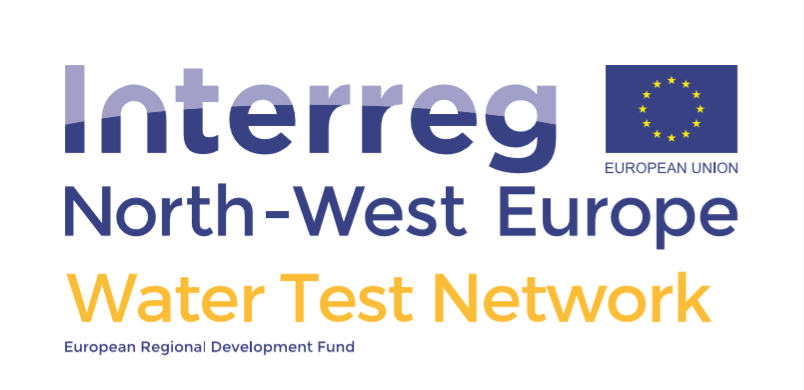 WTN innovation voucher Pesticide free emission of wastewater in a Dutch greenhouse Willem van Baak  owner Water Future BV
Aquatech, Amsterdam, The Netherlands         07/11/2019
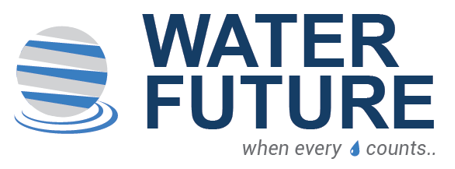 Dutch greenhouse:  problem & solution
Discard  recirculation water
Reason
high Na+
poison for crops

Consequence
pesticide release
environmental pollution
2018: forbidden, degradation obliged

Longer term
2027: zero emission water & nutrients
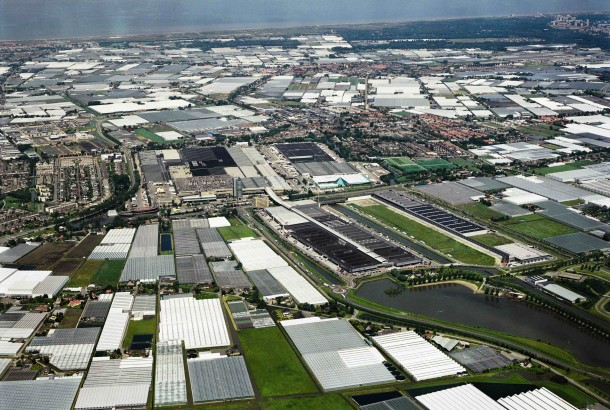 Greenhouses in the Netherlands
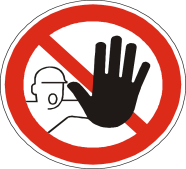 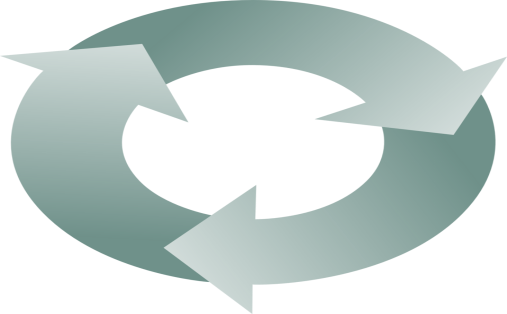 fertilisers
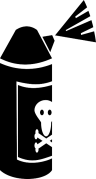 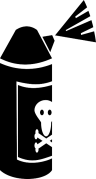 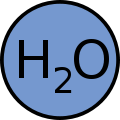 Solution: 
Water Future developed new CED technology and system 
ion  (Na+) selective separation by an electrical driven process
Concentrated waste stream is pesticide pesticide free
07-11-2019 Aquatech Amsterdam                                                                       WTN project – zero pesticide emission in greenhouse
Greenhouse solution
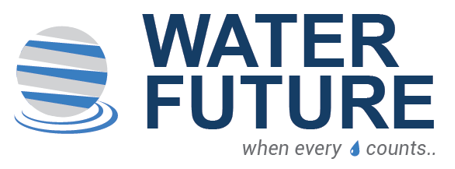 An ion-selective desalination system in recirculation water
Greenhouse drain
water recycling
+
+
+
+
+
++
+
-
-
-
-
-
-
-
-
Cl-
+
+
+
+
+
++
+
-
-
-
-
-
-
-
-
Na+
+
H2O
-
K+
NO3-
Ca2+
SO42-
pesticide
Mg2+
Discard water
without pesticide
PO43-
Discard water
without pesticide
stable low Na+
re-use in  greenhouse
07-11-2019 Aquatech Amsterdam                                                                       WTN project – zero pesticide emission in greenhouse
Greenhouse solution : 
 sustainable & profitable
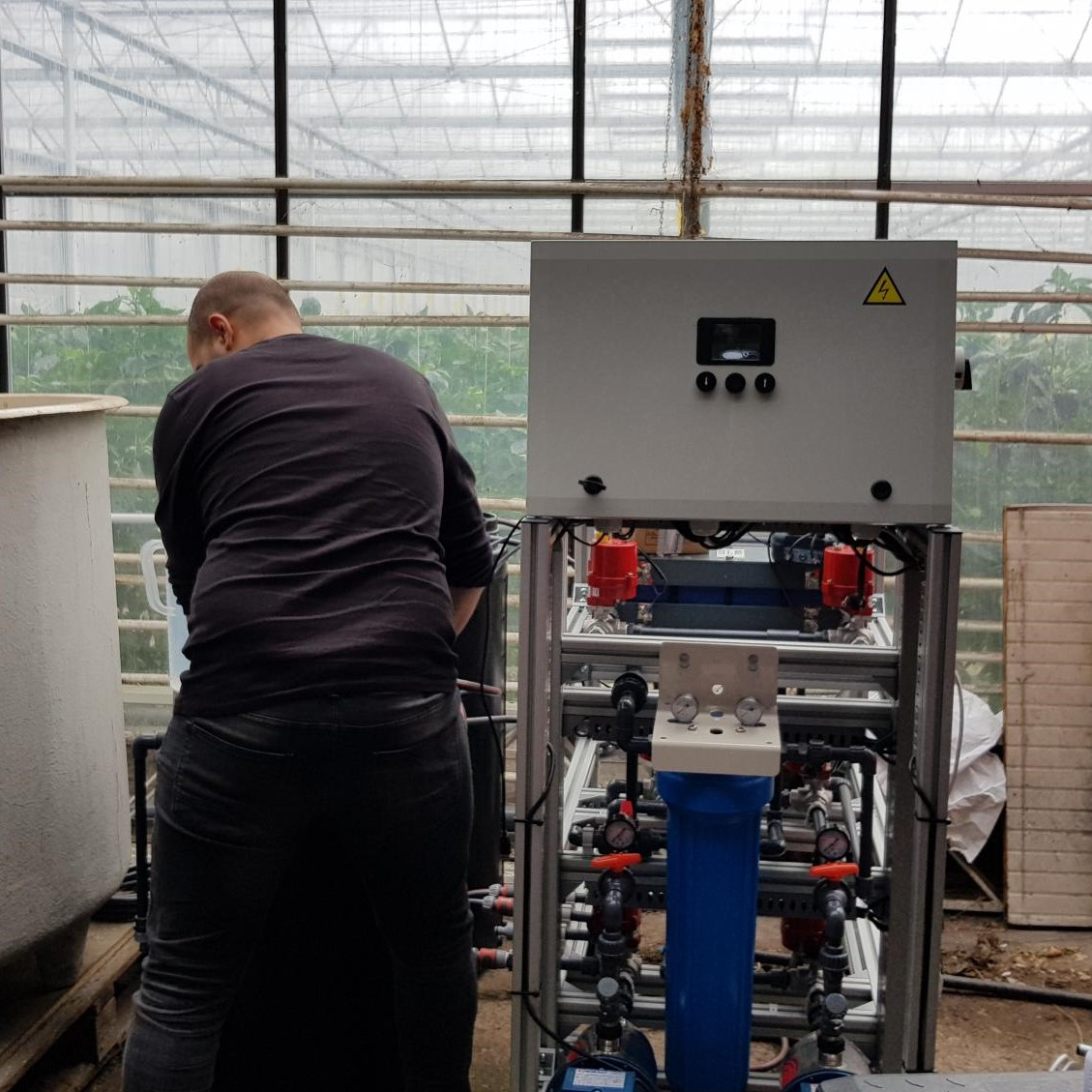 Advantages
efficient Na+ removal
stable Na+ level in recirculation water
> 80% water saving
80% multivalent nutrient savings
80% micro nutrient savings
no pesticide emission (< 5%)
simple and efficient
cost effective
more productivity > more money
07-11-2019 Aquatech Amsterdam                                                                       WTN project – zero pesticide emission in greenhouse
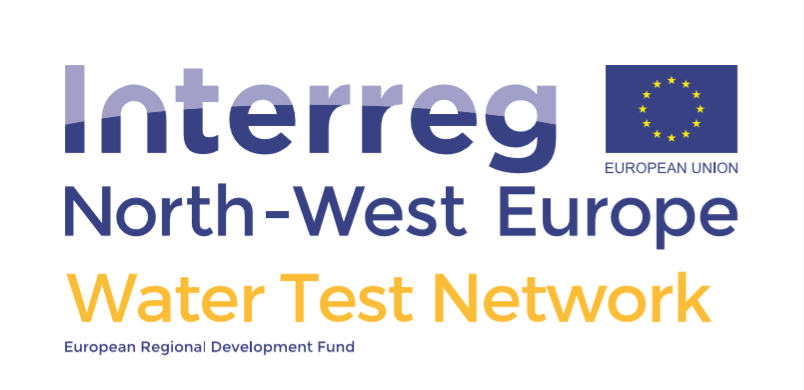 WTN innovation voucher
WTN expertise center  - CEW (Leeuwarden NL)

BZG certification is required to permit waste water discard

official to be certified by commission 
system has to be approved for
pesticide content is < 5% of standard water (includes 11 pesticides)
obliged to be used in the greenhouse market

CEW experts

know the legislation requirements
know the test protocols
execute the tests (ongoing) 
report and request the official BZG approval 
expenses covered by voucher excl. materials and analyses 


Very valuable for an SME 
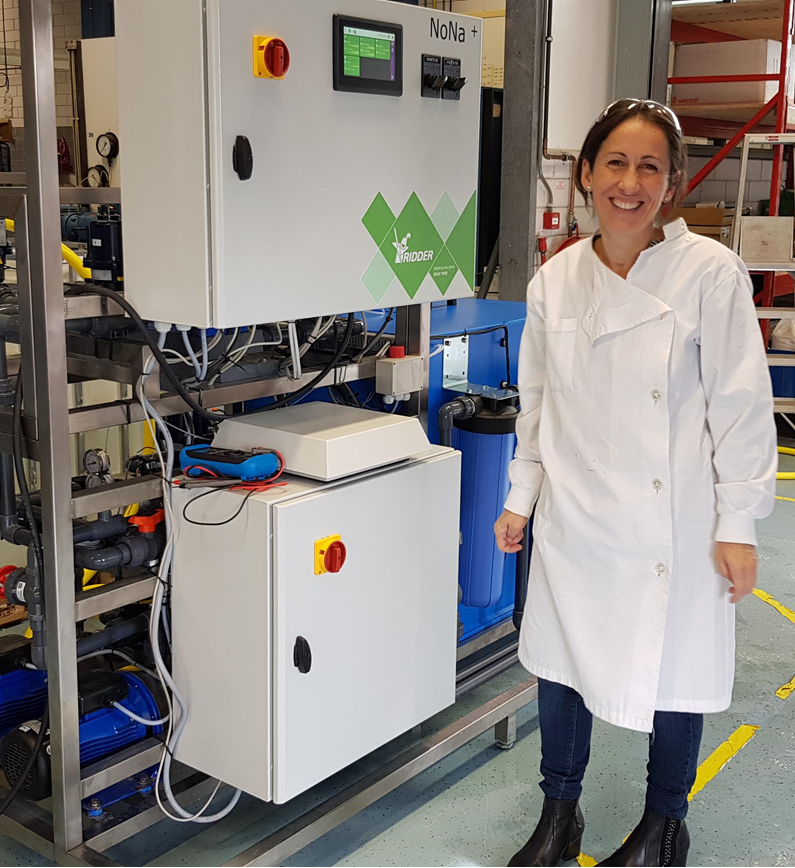 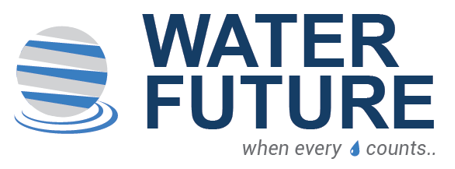 07-11-2019 Aquatech Amsterdam                                                                       WTN project – zero pesticide emission in greenhouse